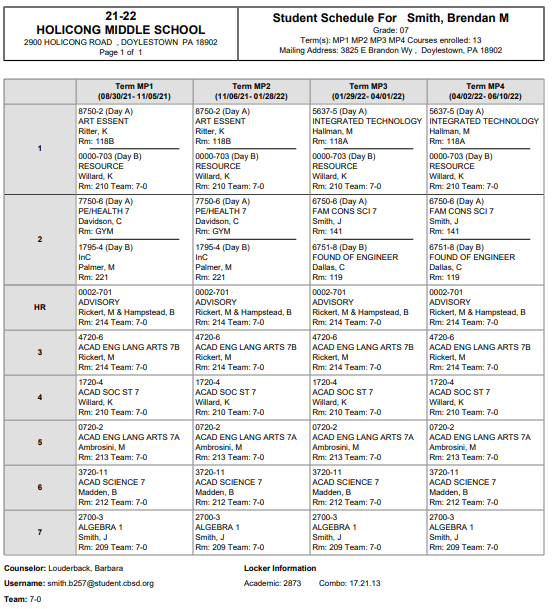 Student Name
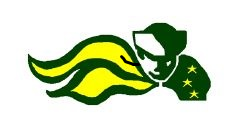 How to read a 7th Grade Schedule
Student email
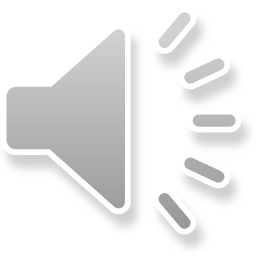